Antropologia Aplicada à Administração
Professora Dr.a Helena Kuerten de Salles
Unidade 2 – Cultura Organizacional
Cultura Organizacional
Desde a década de 1980, a Teoria das Organizações vem dando ênfase crescente ao tema Cultura Organizacional. Por quê?
A argumentação mais comumente encontrada relaciona-se ao recente declínio da produtividade norte-americana e ao ganho de competitividade dos japoneses.
O desenvolvimento acelerado afeta a uniformidade e a coesão dos padrões culturais. A cultura organizacional surge como um contra-ataque aos problemas de desintegração da sociedade, como uma solução atraente, enfatizando as ideias comuns, formas de pensar, valores, padrões e maneiras de trabalhar.
Unidade 2 – Cultura Organizacional
Cultura Organizacional
A Cultura Organizacional é o modelo dos pressupostos básicos, que um dado grupo inventou, descobriu ou desenvolveu no processo de aprendizagem, para lidar com os problemas de adaptação externa e de integração interna. Uma vez que os pressupostos tenham funcionado bem o suficiente para serem considerados válidos, eles são ensinados aos demais membros da organização como a maneira certa de se perceber, pensar e sentir em relação àqueles problemas.
Conceitos, princípios, regras, formas de comportamento e solução de problemas.
Unidade 2 – Cultura Organizacional
Vídeo
https://www.youtube.com/watch?v=4Ak95oRFHJc
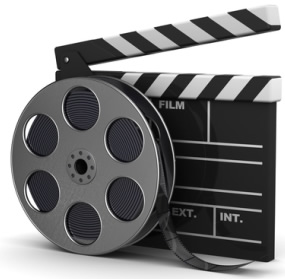 Unidade 2 – Cultura Organizacional
Cultura Organizacional
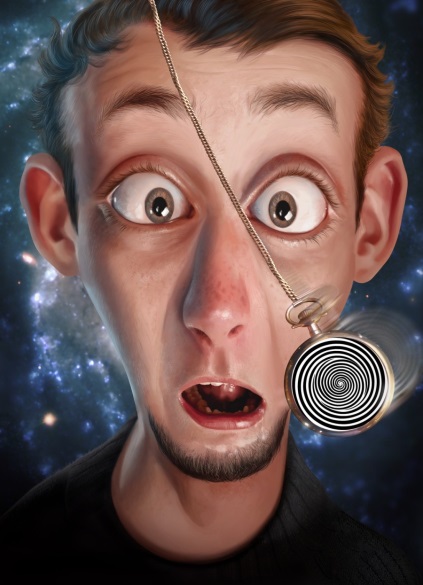 A transmissão dos “ensinamentos” sugere a presença de um componente hipnótico. As mensagens e os comportamentos convenientes são repassados e internalizados, levando à naturalização do seu conteúdo e à transmissão espontânea aos demais membros.
Unidade 2 – Cultura Organizacional
Como observar a Cultura Organizacional?
Ritos coletivos: são exemplos de atividades planejadas que têm consequências práticas e expressivas, tornando a cultura mais tangível e coesa.
Histórias e mitos: são narrativas de eventos (verídicos ou não) que informam sobre a organização.
Tabus: demarcam as áreas de proibições, orientando o comportamento com ênfase no não permitido.
Normas de comportamento: as regras (formais ou não) que defendem o comportamento que é esperado.
Valores: definições a respeito do que é importante para se atingir o sucesso; o que é efetivamente praticado na organização.
Linguagem e processo de comunicação: inclui uma rede de relações e papéis informais.
Unidade 2 – Cultura Organizacional
GUIA DE ESTUDO
As perguntas a seguir servem para orientar a sua leitura do texto sobre cultura organizacional .
MOTTA, F.C.P; VASCONCELOS, I.G. A Cultura Organizacional. In: ______ Teoria Geral da Administração. 3. ed. São Paulo: Cengage Learning, 2010. Cap.10. p. 290-322.

Há duas formas de se entender cultura organizacional. Qual a diferença? (p. 292)
Qual é a função da cultura organizacional? (p. 294)
Como se forma a cultura organizacional? (p. 294-295)
O que é cultura organizacional? (p. 295)
O que é identidade social? (p. 297)
O que é uma subcultura? (p. 297)
Qual é a diferença entre cultura oficial e cultura informal? (p. 298)
Qual é o papel da liderança no processo de mudança cultural? (p. 299-300)
Explique a frase: “[...] a cultura organizacional é um ultimo resultado de repetidos êxitos e acertos e um processo de gradual aquisição de certeza das coisas”. (p. 300)
Como podemos, na prática, observar a cultura de uma organização? (p. 301-302)